Sistem Operasi:Computer Security
Tri Ismardiko Widyawan
2016
Overview
Konsep Dasar
Kriptografi
Mekanisme Proteksi
Otentikasi
Serangan dari Dalam
Eksploitasi Bug
Malware
Pertahanan
KONSEP DASAR
Perubahan Paradigma
Mulanya berfokus pada access control: proteksi private dan group
Dengan berkembangnya internet berfokus pada antivirus, proteksi terhadap serangan via jaringan komputer dan perlindungan komunikasi data
THREAT
Empat tujuan computer security:
Confidentiality: bagaimana menjaga agar data hanya bisa diakses oleh yang berhak
Integrity: bagimana menjamin agar data tidak dapat diubah oleh pihak yang tidak berhak
Availability: bagaimana mencegah denial-of-service attack
Exclusion of outsiders: bagaimana mencegah pihak luar menguasai sistem kita (mis. membuat menjadi zombie)
Tambahan: privacy, bagaimana mencegah penyalahgunaan informasi pribadi kita
MOTIVASI INTRUDER
Casual prying by nontechnical: user membaca data user lain
Snooping by insider: orang teknis yang membobol sistem di mana dia bekerja
Determined attempts to make money
Mata-mata bisnis atau militer
KRIPTOGRAFI
KONSEP DASAR
Tujuan: menyembunyikan informasi dengan penyandian
Mengubah plaintext menjadi ciphertext (enkripsi)
Mengembalikan ciphertext menjadi plaintext (dekripsi)
Menggunakan kunci dan algoritma tertentu
Kerckhoffs’ Principle: algoritma publik dan kunci rahasia
C=E(P,KE) dan P=D(C,KD)
Secret key cryptography (KE=KD) dan public key cryptography (KE≠KD)
Secret Key Cryptography
Kunci dibuat rahasia
Disebut juga symmetric key cryptography karena kunci untuk dekripsi mudah dicari dari kunci enkripsi (atau bahkan sama)
Contoh: monoalphabetic substitution, DES
Public Key Cryptography
Pada secret key cryptography, kedua pihak harus tahu kunci
Diffie-Hellman mengusulkan public key cryptography di mana kedua kunci berbeda
Kunci enkripsi dibuat publik dan kunci dekripsi dibuat rahasia
Melibatkan perhitungan bilangan bulat yang sangat besar
Contoh: RSA
Digital Signature
Untuk menyatakan bahwa suatu dokumen benar-benar berasal dari pembuat
Digunakan suatu fungsi hash untuk mendapatkan kode dari dokumen, yang lalu didekripsi dan diikutkan pada dokumen
Penerima dokumen melakukan hashing pada dokumen dan mencocokkan dengan hasil enkripsi dari dekripsi kode
Contoh: SHA-1, MD5
PKI (Public Key Infrastructure) diperlukan untuk manajemen public key
MEKANISME PROTEKSI
Domain
Domain = set of (object,rights), di mana rights menyatakan operasi yang bisa dilakukan pada object oleh suatu proses


Domain dikaitkan dengan (UID,GID)
Protection matrix bisa digunakan untuk mencatat domain
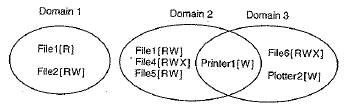 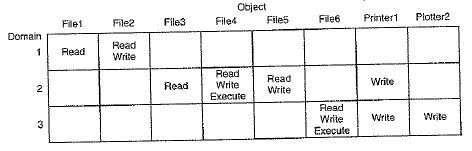 Access Control List (ACL)
Protection Matrix tidak diimplementasikan karena boros memory, lebih baik menggunakan ACL




ACL mendefinisikan list of (process,rights) untuk tiap object
Dikenal konsep role, jika seorang user terlibat dalam beberapa group, contoh RBAC
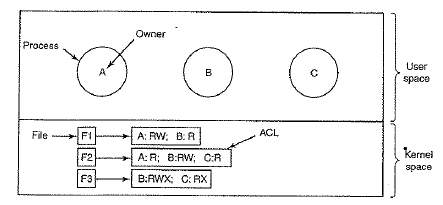 Capability List
Mendefinisikan list of (object,rights) untuk tiap proses
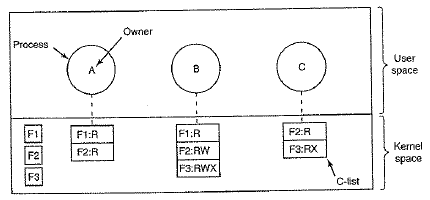 Multilevel Security
Yang sudah kita bicarakan adalah Discretionary Access Control, di mana individual user menentukan access rights
Pada organisasi seperti militer dibutuhkan multilevel security, di mana suatu security policy yang diinginkan harus dijamin oleh sistem
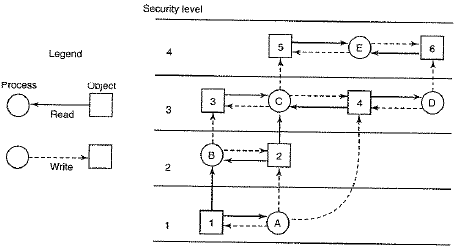 Steganography
Hasil enkripsi membuat pembaca curiga (karena isinya aneh)
Cara lain adalah dengan menyisipkan pesan dalam suatu media tanpa membuatnya menjadi aneh
Sebagai media bisa digunakan gambar, suara, video tanpa membuatnya berubah terlalu banyak
AUTENTIKASI
PASSWORD
Pada saat login perlu diperiksa siapakah user tersebut dan apa saja hak dari user
Menggunakan prinsip “something the user knows”
Proteksi password:
List dari (userid,password)
Seringkali password dienkripsi
Pada saat diketik password tidak boleh ditampilkan


BIOS juga perlu diproteksi dengan password untuk mencegah boot dari device lain
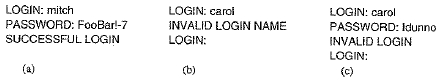 PASSWORD CRACKING
Mencari tahu komputer yang hidup:
War dialers dengan memeriksa modem
Sekarang dengan ping atau dnsquery atau nslookup
Mencari daftar login dan password (biasanya bisa diakses publik) atau dengan melihat daftar nama yang umum di buku telepon
Brute Force attack
Saat ini password dicatat di komputer secara terenkripsi (masih bisa attack karena kunci statis)
Untuk memperlambat ditambahkan salt, yang merupakan bilangan acak n bit
One-Time Password
User punya buku daftar password
Tiap kali login gunakan password berbeda dari buku
Buku bisa dihilangkan dengan ide Lamport (one-way hash chain):
Sebuah one-way function y = f(x)
User mengingat password and bilangan bulat n, yang merepresentasikan berapa kali algoritma dapat membangkitkan password
Pi-1 = f(Pi)
SOMETHING THE USER KNOWS
Variasi dari password adalah sejumlah pertanyaan dan jawaban yang dipilih oleh user
Contoh:
Siapakah nama ibu kandung?
Di mana Anda dilahirkan?
Variasi lain adalah challenge-response: user memilih suatu algoritma sederhana, misalnya x2
Pada saat login, sistem mengirim suatu nilai x, misalnya 7
User menginput hasil perhitungan sesuai algoritma (49)
AUTENTIKASI DENGAN OBJEK FISIK
“something the user has”
Biasanya berupa kartu, yang juga masih disertai password
Dibagi 2 teknologi: stored-value card dan smart card
Stored-value card hanya berisi memory
Smart card berisi processor dan memory
AUTENTIKASI DENGAN BIOMETRIK
“something the user is”
Bisa berupa sidik jari, suara, iris, tanda tangan dsb.
Terdiri dari 2 tahap: enrollment (pendaftaran ciri fisik) dan identification
Pada saat identifikasi seringkali masih dibutuhkan login untk mempercepat dan mempermudah proses pencarian
Pada pengenalan iris digunakan lampu kilat untuk melihat reflek mata (berkedip = manusia)
SERANGAN DARI DALAM
Motivasi
Selain mengautentikasi orang yang akan masuk ke sistem, perlu juga waspada terhadap serangan dari dalam sistem
Dilakukan oleh programer atau karyawan perusahaan
Jenis
Logic Bomb
Trapdoors
Login Spoofing
LOGIC BOMB
Biasanya dilakukan oleh programer untuk berjaga-jaga ketika dia dipecat
Adalah sebuah program yang akan aktif ketika si pembuatnya dipecat
Beberapa cara untuk mengetahui bahwa si pembuatnya dipecat:
Memeriksa payroll (penggajian) dan tidak menemukan id pembuatnya
Si pembuatnya tidak login selama beberapa waktu
Menghapus file, disk, mengubah program
Time bomb: virus yang dibuat bekerja pada hari tertentu
TRAP DOORS
Mekanisme yang dibuat programer untuk bypass login
Code review, salah satu teknik RPL, bisa digunakan untuk mencegahnya
Kode program dicatat di database dan secara berkala programer diminta menjelaskan tentang programnya di depan programer lainnya
while (TRUE) {
   printf(“LOGIN  :”);
   get_string(name);
   printf(“PASSWORD :”)
   disable_echoing();
   get_string(password);
   enable_echoing();
   v = check_validity(name,password);
   if (v||strcmp(name,”zzzzz”)==0) break;
}
execute_shell(name);
LOGIN SPOOFING
Untuk mencuri account user lain
Membuat program dengan tampilan mirip login program
Dijalankan di komputer yang bisa diakses umum
Setelah mendapatkan login dan password, maka mematikan dirinya sendiri sehingga muncul login yang asli
Dapat diatasi dengan memulai proses login dengan memaksa user menekan sekuens tombol khusus (contoh CTRL-ALT-DEL di WINDOWS)
EKSPLOITASI BUG
MOTIVASI
Serangan dari luar biasanya mengeksploitasi bug pada SO atau program aplikasi (mis IE atau MS Office)
Akan dibahas beberapa teknik yang populer pada SO
Eksploitasi bug harus dilakukan dengan si penyerang masuk ke sistem komputer yang akan diserang
Bisa dilakukan dengan menebak password atau lewat virus
BUFFER OVERFLOW ATTACK
Kebanyakan program sistem ditulis dalam bahasa C yang tidak memeriksa batas array
Alamat di luar batas array bisa ditulisi tanpa diperiksa
Bisa dimanfaatkan untuk mengganti return address setelah pemanggilan function
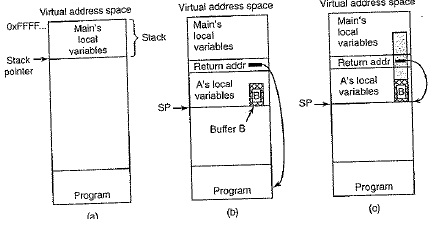 FORMAT STRING ATTACK
Perintah output di C menerima parameter string yang akan ditampilkan
Namun bisa juga diinput format tampilan yang diinginkan
Contoh: printf(“%s”,s) identik dengan printf(s) jika s adalah character string
Dengan memanipulasi input kepada s, bisa dibuat inputnya mengandung format string
Beberapa format string bisa menyimpan ke memory
Contoh: %n, menyimpan berapa karakter yang telah dicetak sebelum %n ke suatu variabel integer
Bisa dimanfaatkan untuk menyisipkan kode program
RETURN TO LIBC ATTACK
Libc adalah library berisi banyak fungsi di C
Salah satunya strcpy, yang dapat dipakai untuk menyalin apapun dari suatu alamat ke alamat lainnya
Bisa dimanipulasi untuk menyalin program berbahaya dan mengubah return address sesudah pemanggilan strcpy menjadi alamat si program berbahaya
INTEGER OVERLOW ATTACK
Integer overflow terjadi bila 2 integers dijumlahkan atau dikalikan sehingga hasilnya melebihi nilai integer terbesar yang mungkin
Pada C, hasilnya berupa integer yang lebih kecil
Dengan mengeksploitasi ini bisa dibuat buffer dengan ukuran lebih kecil yang lalu disusul dengan buffer overflow attack
CODE INJECTION ATTACK
System call system(command) bisa dipakai untuk mengeksekusi suatu command
Dengan memanipulasi command yang diinput user bisa dilakukan code injection
Contoh jika diberikan input “abc” dan “xyz; rm –rf/” pada program berikut ini
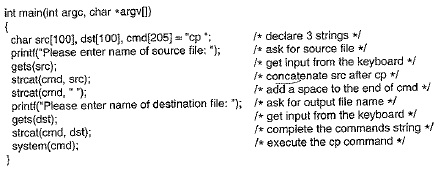 PRIVILEGE ESCALATION ATTACK
Memanfaatkan cron daemon, sebuah program yang berfungsi menjadwalkan eksekusi program lain secara periodik
Dengan menjadikan directory cron daemon sebagai working directorynya, program penyerang akan dibuat crash sehingga menghasilkan core dump yang ditulis di working directory
Core dump diatur supaya menjadi perintah bagi cron daemon untuk menjadwalkan program lain
MALWARE
Intro
Sebelum th. 2000, malware hanya dibuat untuk kesenangan meskipun merugikan
Setelah itu tujuannya untuk mencari uang
Beberapa contoh: virus, worm, trojan horse, keylogger
Komputer yang dikuasai disebut zombie dan sejumlah zombie disebut botnet
Data yang berhasil dicuri bisa untuk identity theft
Malware berkembang cepat karena:
Windows merupakan SO terbanyak (90% pasar) sehingga malware hanya perlu dibuat untuk Windows saja
Windows dirancang mudah digunakan sehingga kurang aman
Trojan Horse
Membuat malware yang disimpan di balik sebuah program yang berfungsi normal
Program pembungkus harus menarik sehingga diunduh orang
Sebagai bonus si pengunduh mendapat bonus MALWARE
VIRUS
Program yang bisa memperbanyak dirinya sendiri dengan menyalin kode programnya ke kode program lain
Companion virus, tidak menginfeksi program lain tapi memiliki nama yang sama (prog.com yang lalu memanggil prog.exe)
Executable program virus
Memory resident virus
Boot sector virus
Device driver virus
Macro Virus (biasanya pada macro untuk membuka file)
Source code virus
WORM
Malware yang dapat memperbanyak diri sendiri dan mendapatkan hak akses terhadap suatu sistem
Terdiri atas:
Bootstrap untuk upload worm
worm
Worm pertama dibuat oleh Robert Morris memanfaatkan lubang di rsh, finger dan program sendmail (1988)
Menyebabkan munculnya CERT (Computer Emergency Response Team) yang mengumpulkan data bug dan menganalisisnya
SPYWARE
Malware dengan 4 karakteristik:
Bersembunyi
Mengumpulkan data user
Mengirimkan data tersebut kepada program (master) di komputer lain
Berusaha menggagalkan usaha penghapusan spyware tersebut
Tujuan: marketing, surveillance, zombie
Penyebaran: Trojan horse, banner ads yang memaksa kita masuk ke site lain
Adware tidak berbahaya
ROOTKIT
Malware yang menyembunyikan diri
Memanipulasi system call dalam rangka menyembunyikan diri





Sony rootkit membuat Sony membayar $4,25 juta
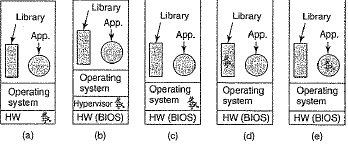 PERTAHANAN
FIREWALL
Perangkat keras dan lunak untuk membatasi akses masuk/keluar sistem hanya lewat port tertentu yang diijinkan
Berisi sejumlah aturan yang menentukan port yang bisa dipakai
Memeriksa setiap paket data yang masuk/keluar
ANTIVIRUS(1)
Virus scanner: 
menggunakan database yang mencatat sebagian kode program virus (virus signature) dan heuristik tertentu untuk mencari pola tersebut pada file-file di komputer
Untuk mempercepat hanya memeriksa yang berubah (berdasarkan tanggal/panjang)
Polymorphic virus: berbeda untuk setiap file
Juga mencari di MBR, boot sector, bad sector, dsb.
Integrity checker: membuat checksum dan mencocokkannya
Behavioral checkers: AV tinggal di memori dan memeriksa perilaku setiap file
ANTIVIRUS (2)
Code signing: untuk memastikan keaslian software
Jailer: antivirus yng mengendalikan akses system call dari program yang baru terinstal untuk memastikan keasliannya
Model-based intrusion detection: memanfaatkan jailer untuk memeriksa perilaku program baru dan membandingkannya dengan catatan sebelumnya